Computational Infrastructure 
for Systems Genetics Analysis
Brian Yandell, UW-Madison

high-throughput analysis of systems data
enable biologists & analysts to share tools
UW-Madison: Yandell,Attie,Broman,Kendziorski
Jackson Labs:  Churchill
U Groningen:  Jansen,Swertz
UC-Denver: Tabakoff
LabKey: Igra
1
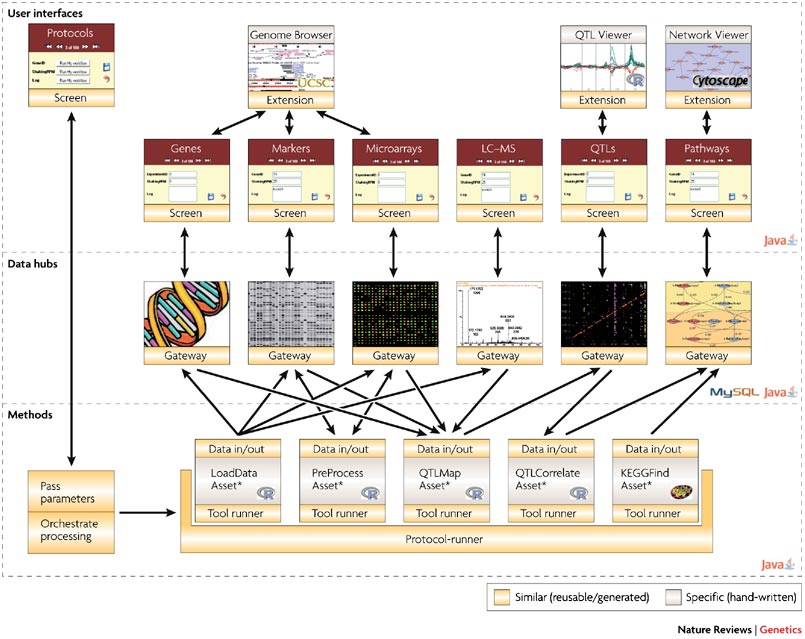 typical workflow (from Mark Igra, LabKey)
2
4
Review results, repeat steps 2-4 as required
1
Configure Analysis
Transfer files.
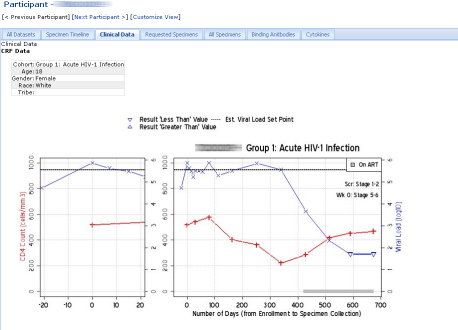 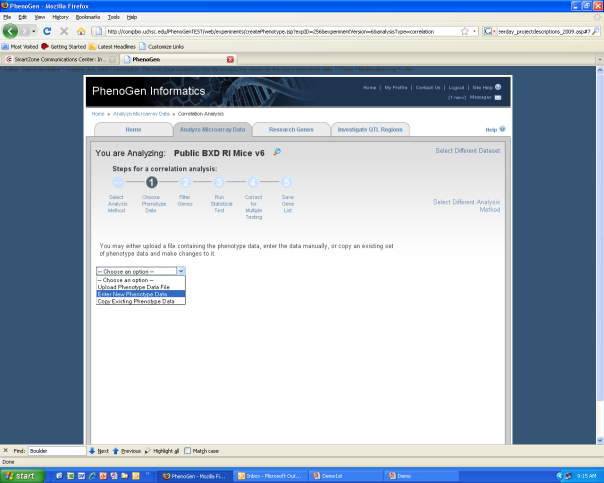 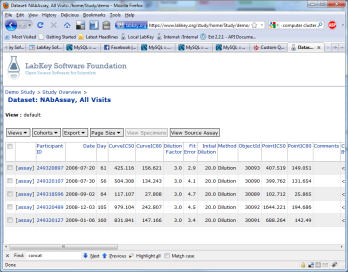 Bio-Web Server
3
Run analysis and load results
Database
Storage
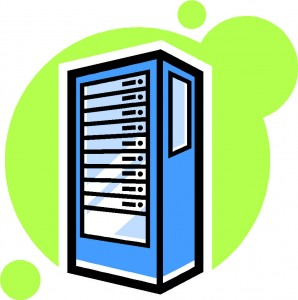 File
Storage
Cluster
3
collaborative
portal
(LabKey)
systems genetics portal
(PhenoGen)
iterate many times
get data (GEO, Sage)
view results
(R graphics,
GenomeSpace tools)
run pipeline
(CLIO,XGAP,HTDAS)
4
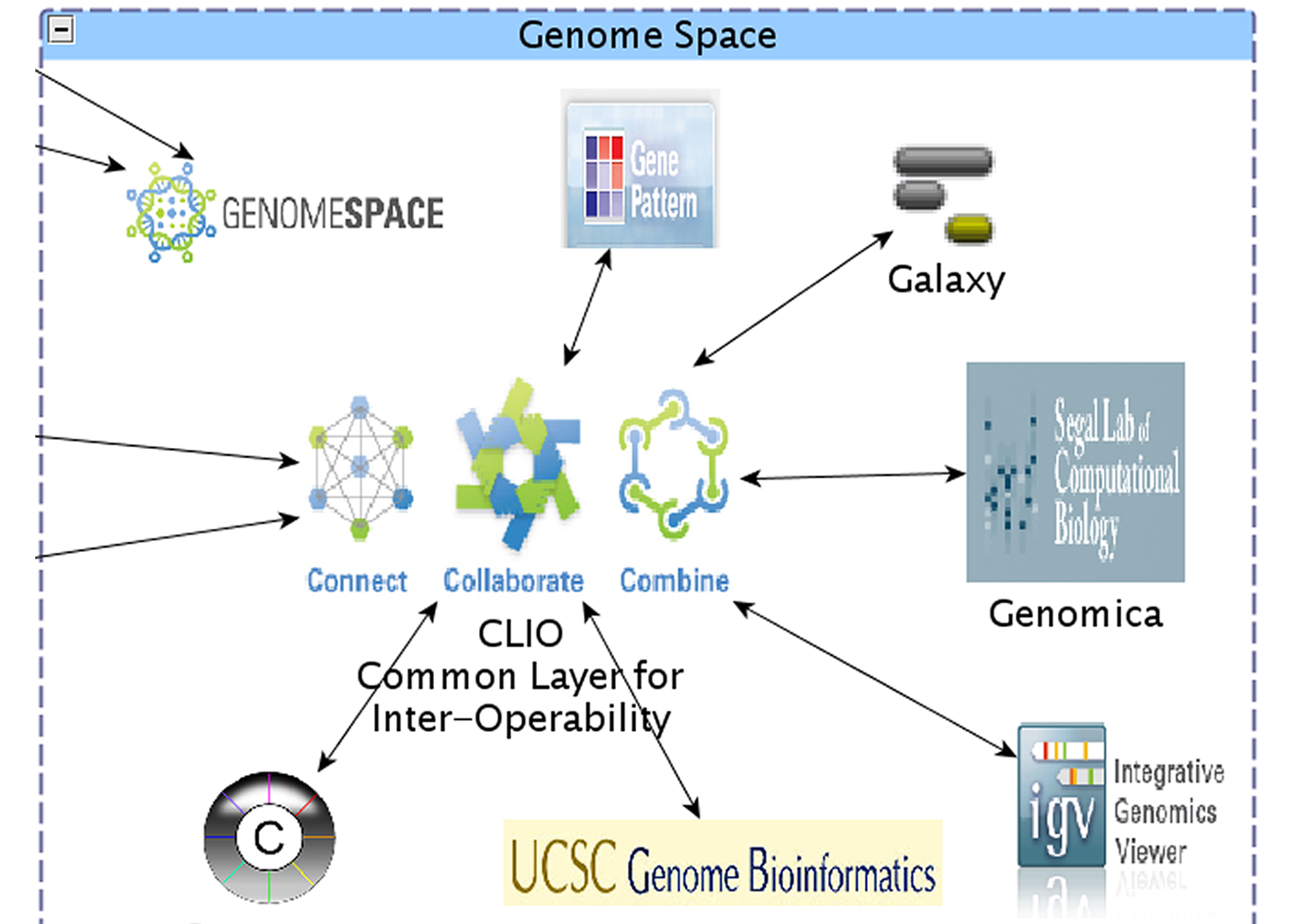 data access model
Sage Commons
Company X
closed
limited
open
proprietary
internal
collaboration
in progress
patent issues
published
shared
analysis pipeline acts on objects(extends concept of GenePattern)
input
output
pipeline
settings
checks
7
pipeline is composed of many steps
i
A
B
C
o
E
D
D’
8
causal model selection choices in context of larger, unknown network
causal
focal trait
target trait
focal trait
target trait
reactive
correlated
focal trait
target trait
uncorrelated
focal trait
target trait
9
BxH ApoE-/- chr 2:  causal architecture
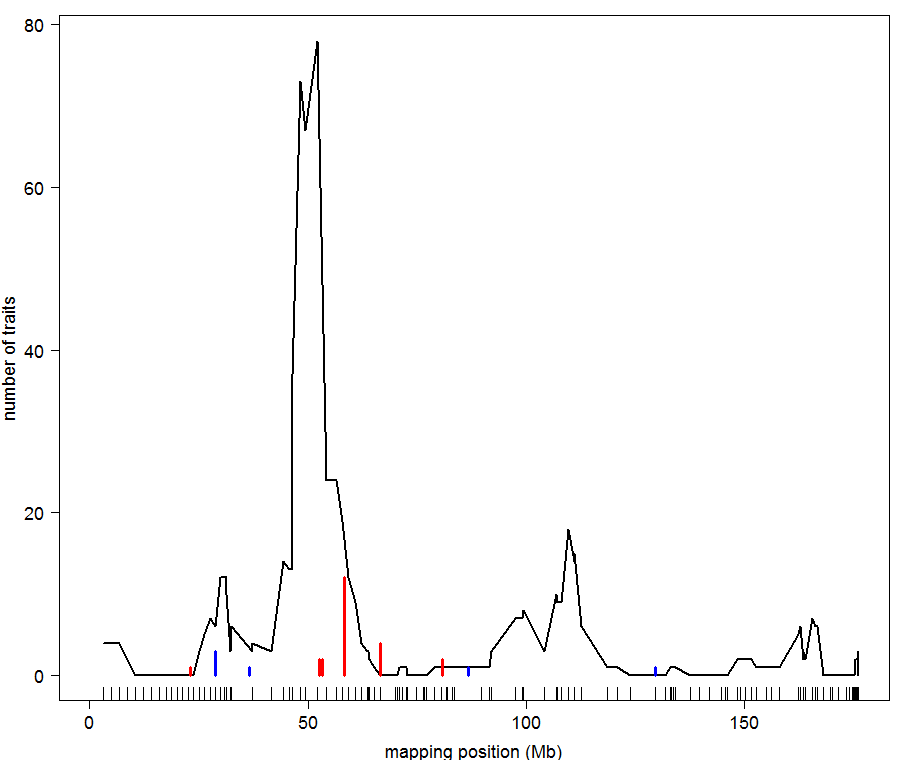 hotspot
12 causal calls
10
BxH ApoE-/- causal networkfor transcription factor Pscdbp
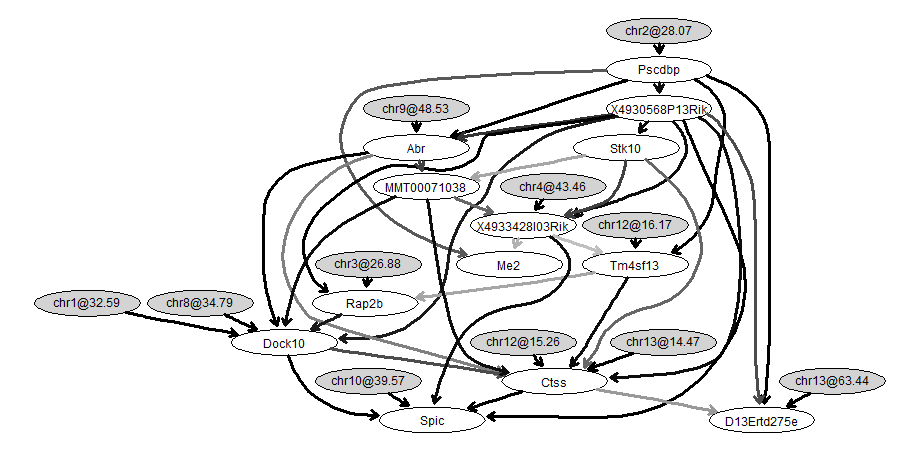 causal trait
11
collaborative
portal
(LabKey)
systems genetics portal
(PhenoGen)
iterate many times
get data
(GEO, Sage)
view results
(R graphics,
GenomeSpace tools)
update
periodically
run pipeline
(CLIO,XGAP,HTDAS)
develop analysis models & algorithms
byandell@wisc.edu
12
platform for biologists and analysts
create and extend pipeline steps
share algorithms
public library
private authentication
compare methods on one platform
combine data from multiple studies
13
version 
control
system
R&D
raw
code
input
output
pipeline
settings
checks
14
Model/View/Controller (MVC) software architecture
isolate domain logic from input and presentation
permit independent development, testing, maintenance
Controller
Input/response
View
render for interaction
system actions
Model
domain-specific logic
user changes
15
perspectives for building a community
where disease data and models are shared
Benefits of wider access to datasets and models:
	1- catalyze new insights on disease & methods
	2- enable deeper comparison of methods & results
Lessons Learned:
	1- need quick feedback between biologists & analysts
	2- involve biologists early in development
	3- repeated use of pipelines leads to
		documented learning from experience
		increased rigor in methods
Challenges Ahead:
	1- stitching together components as coherent system
	2- ramping up to ever larger molecular datasets
16
www.stat.wisc.edu/~yandell/statgenbyandell@wisc.edu
UW-Madison
Alan Attie
Christina Kendziorski
Karl Broman
Mark Keller
Andrew Broman
Aimee Broman
YounJeong Choi
Elias Chaibub Neto
Jee Young Moon
John Dawson
Ping Wang
NIH Grants DK58037, DK66369, GM74244, GM69430 , EY18869
Jackson Labs (HTDAS)
Gary Churchill
Ricardo Verdugo
Keith Sheppard
UC-Denver (PhenoGen)
Boris Tabakoff
Cheryl Hornbaker
Laura Saba
Paula Hoffman
Labkey Software
Mark Igra
U Groningen (XGA)
Ritsert Jansen
Morris Swertz
Pjotr Pins
Danny Arends
Broad Institute
Jill Mesirov
Michael Reich
17
Systems Genetics Analysis Platform
Brian Yandell, UW-Madison

high-throughput analysis of systems data
enable biologists & analysts to share tools
UW-Madison: Attie, Broman,Kendziorski
Jackson Labs:  Churchill
U Groningen:  Jansen, Swertz
UC-Denver:     Tabakoff
LabKey:            Igra
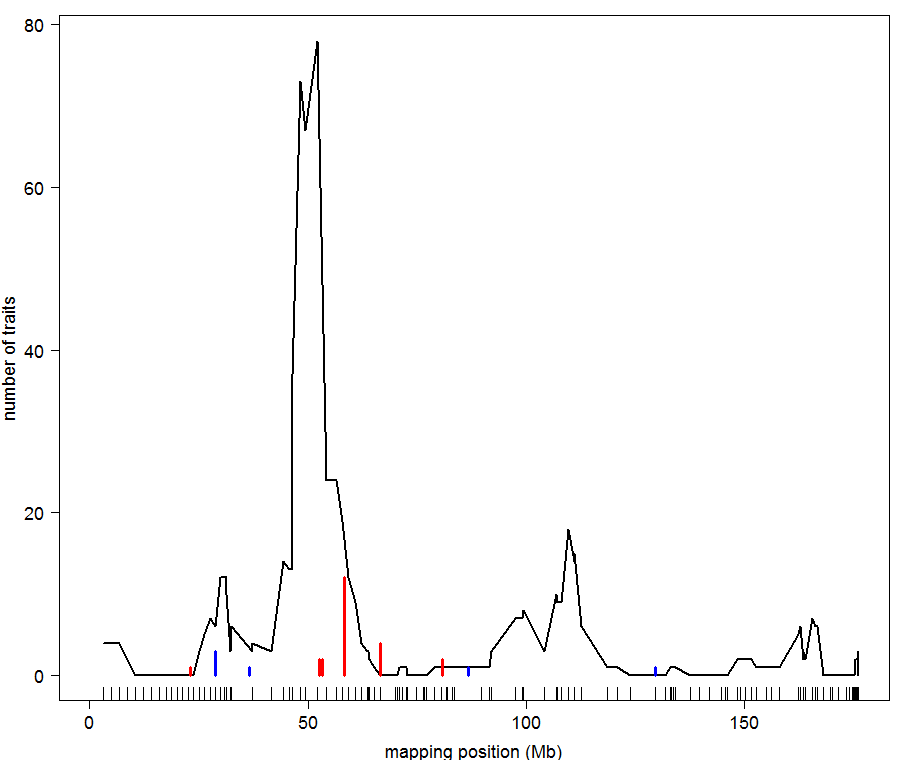 hotspot
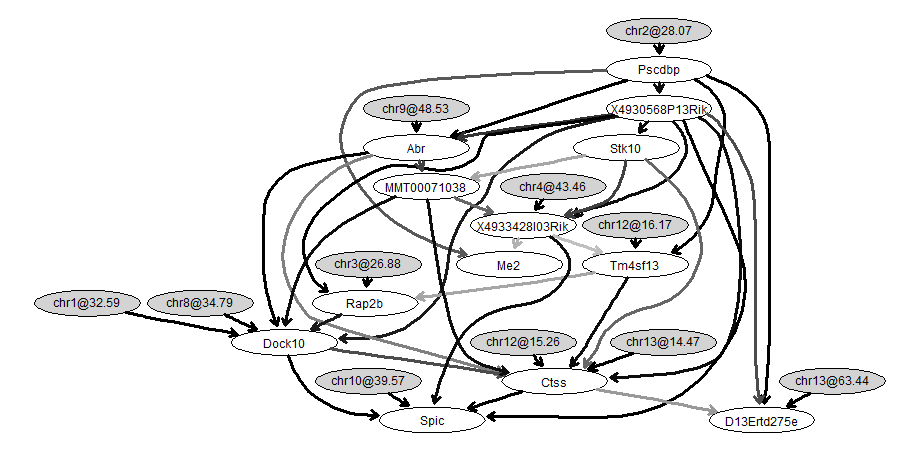 causal trait
18